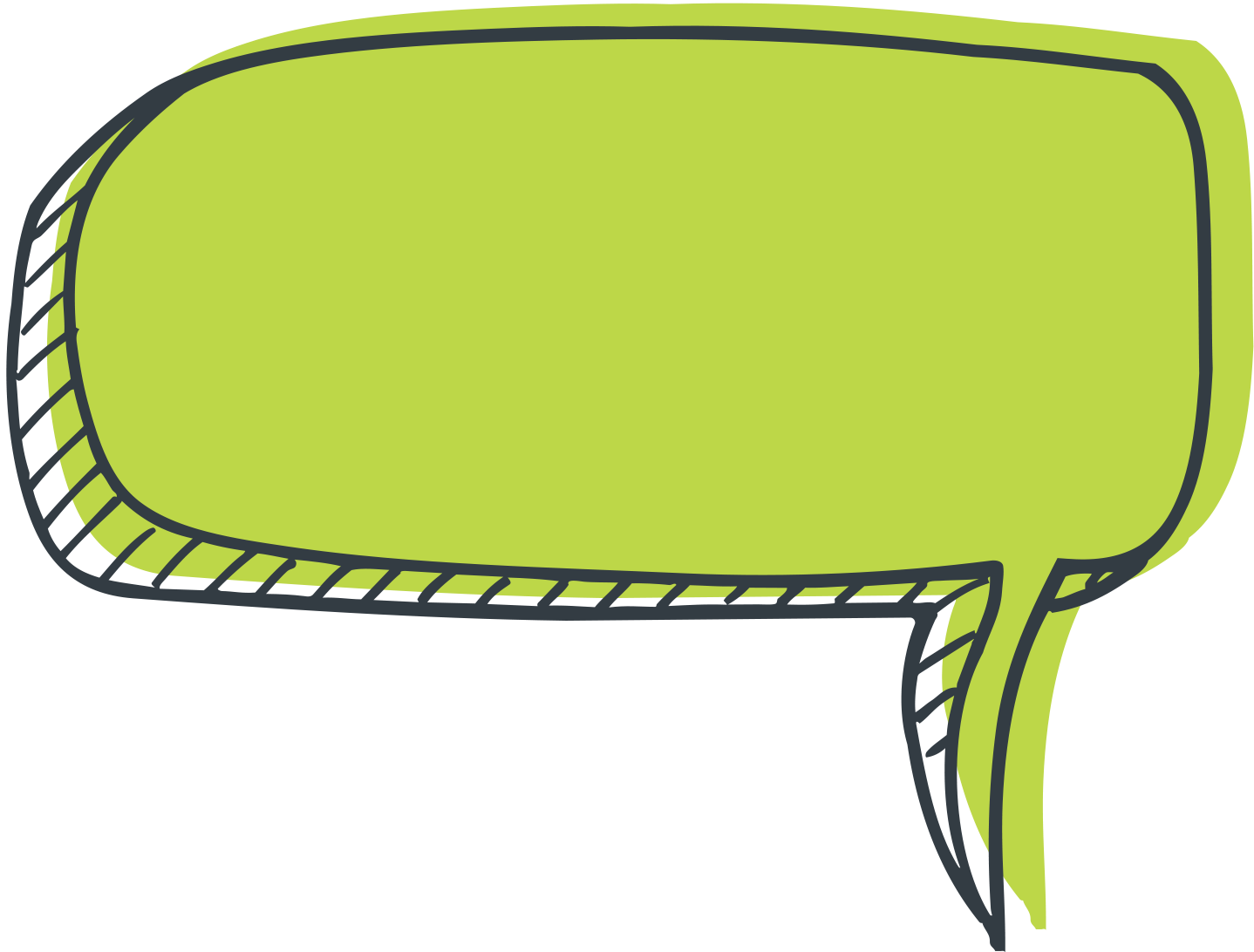 2016
Mobil appok
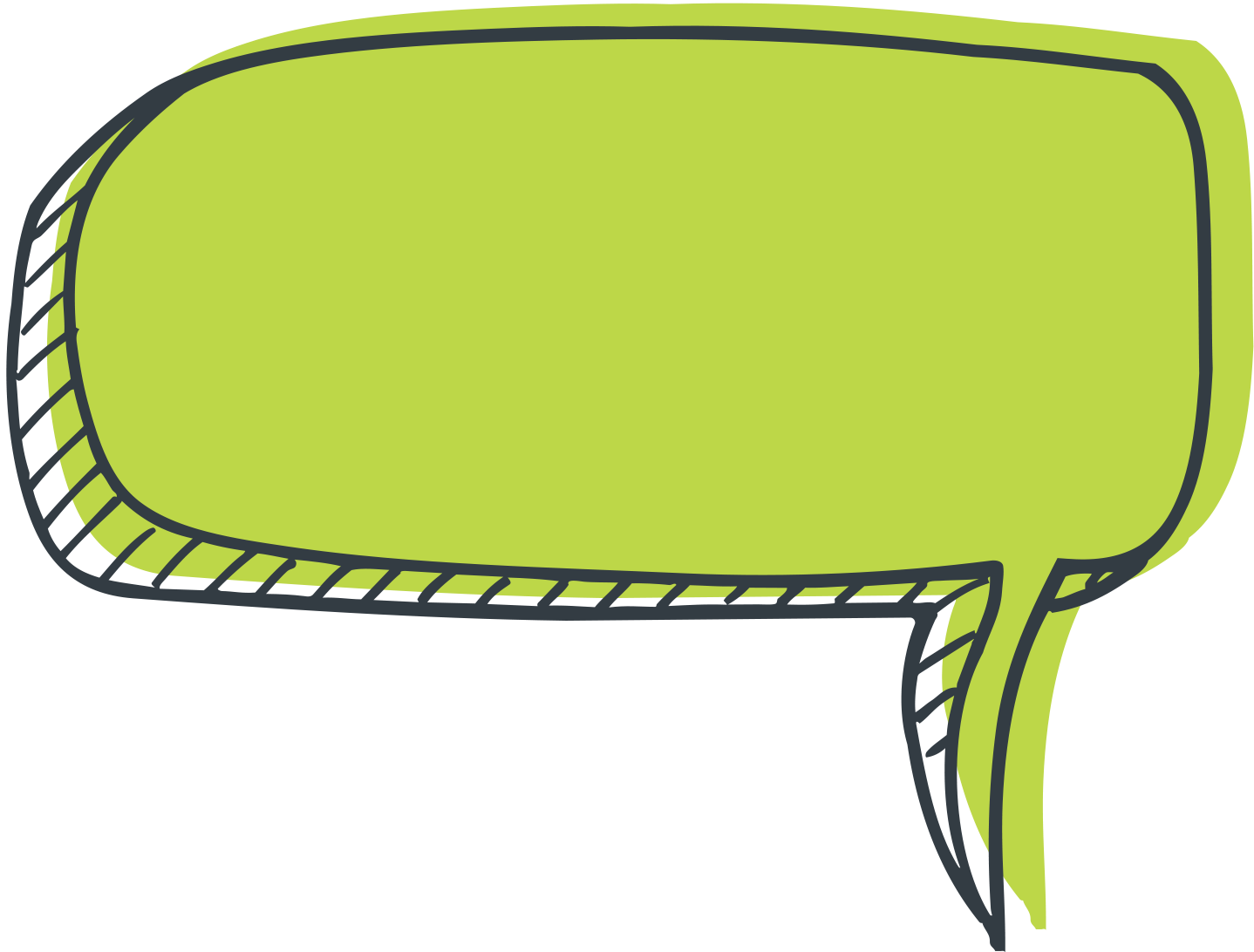 2017
Mission Telekom
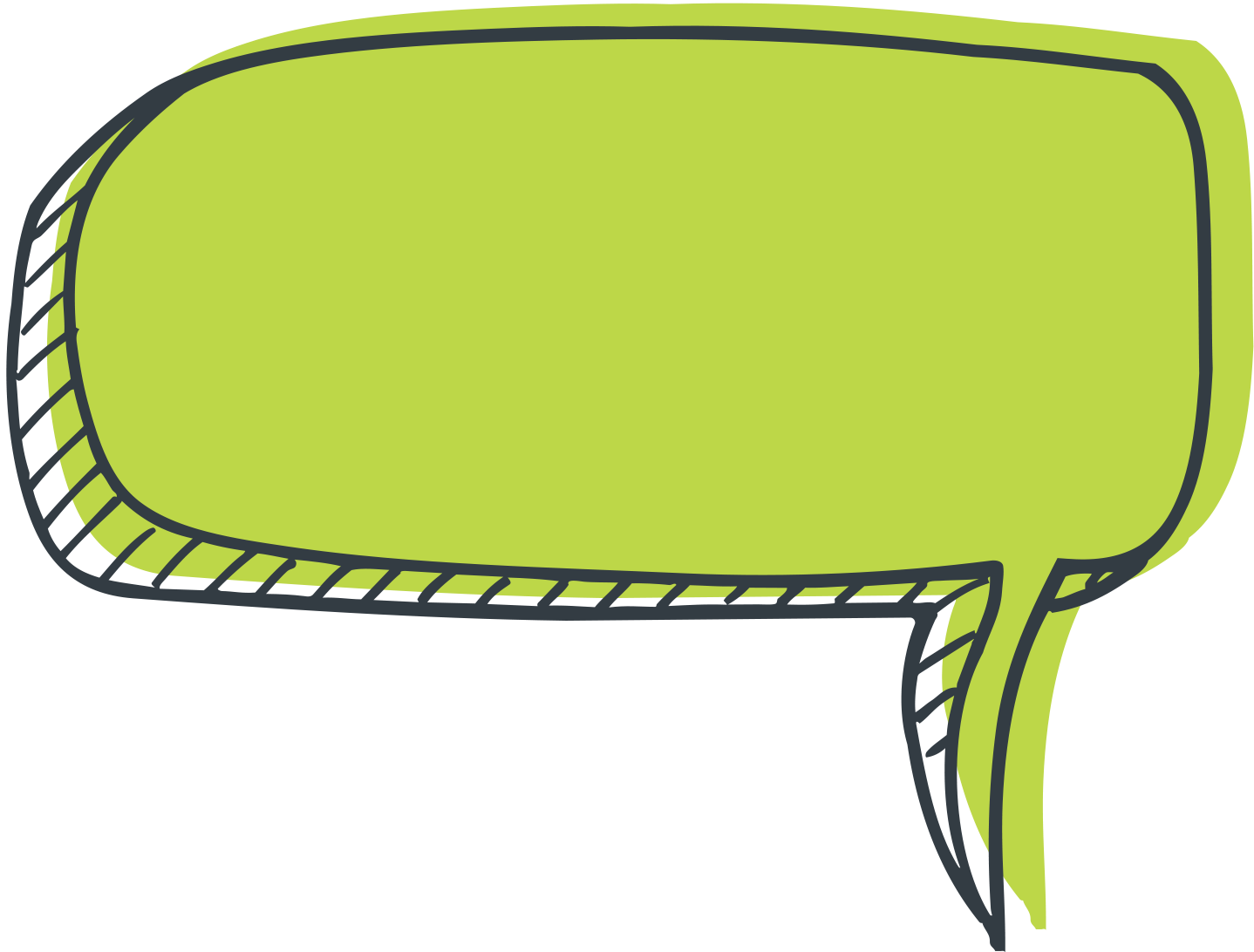 ÍGY NEVELD A CHATBOTODAT!
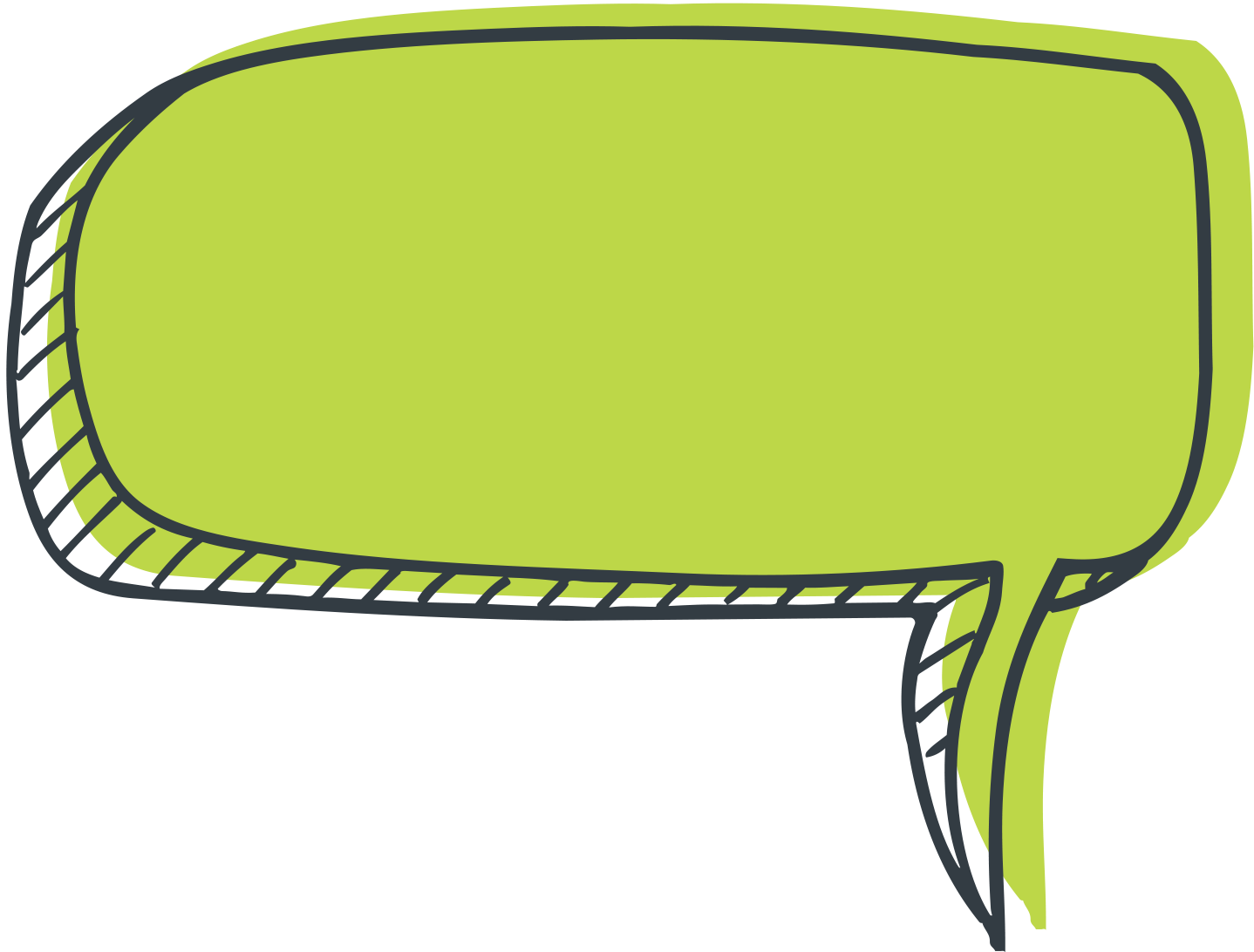 Probléma?
Egy Facebook Messenger chat bot, ami azonnal válaszol, 24/7-ben, akár több 1000 ügyfélnek egyszerre.
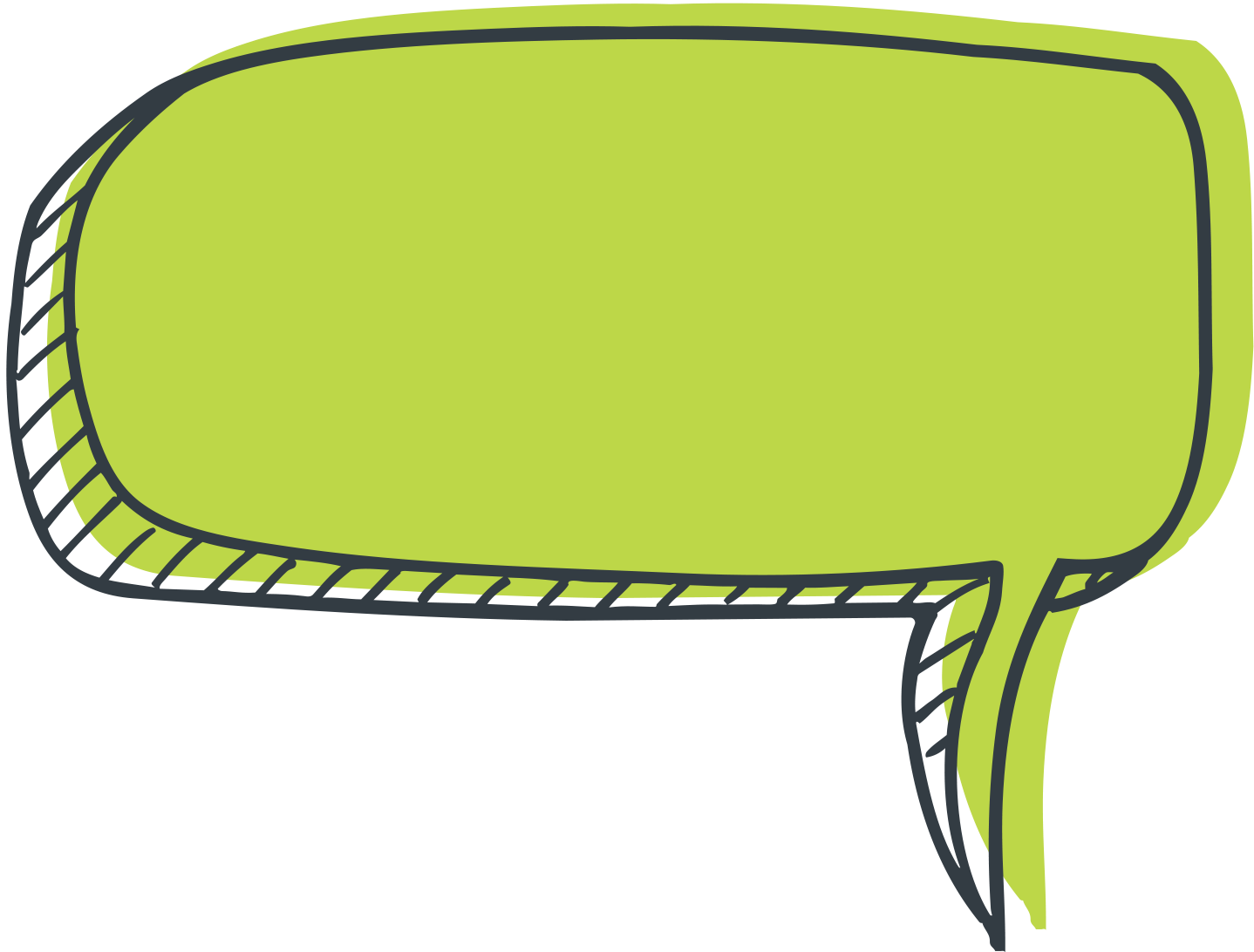 Előnyök
Könnyű kezelni
Barátok közt
Fókuszált, nincs zaj
Spórolás (idő, pénz)
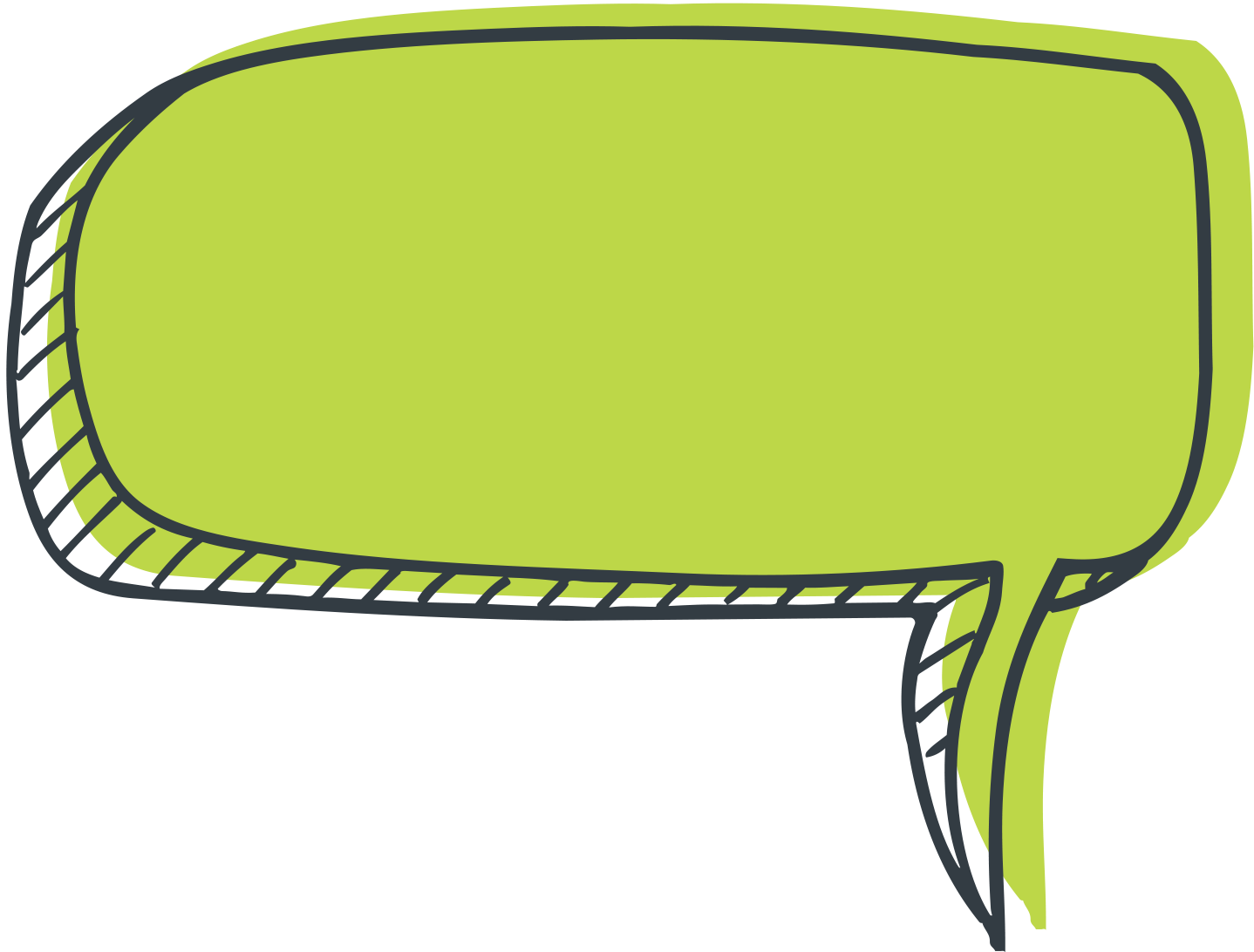 Spórolás
2020-ra az ügyfélszolgáli interakciók 85%-a chat boton kereszül történik majd.
/Gartner/
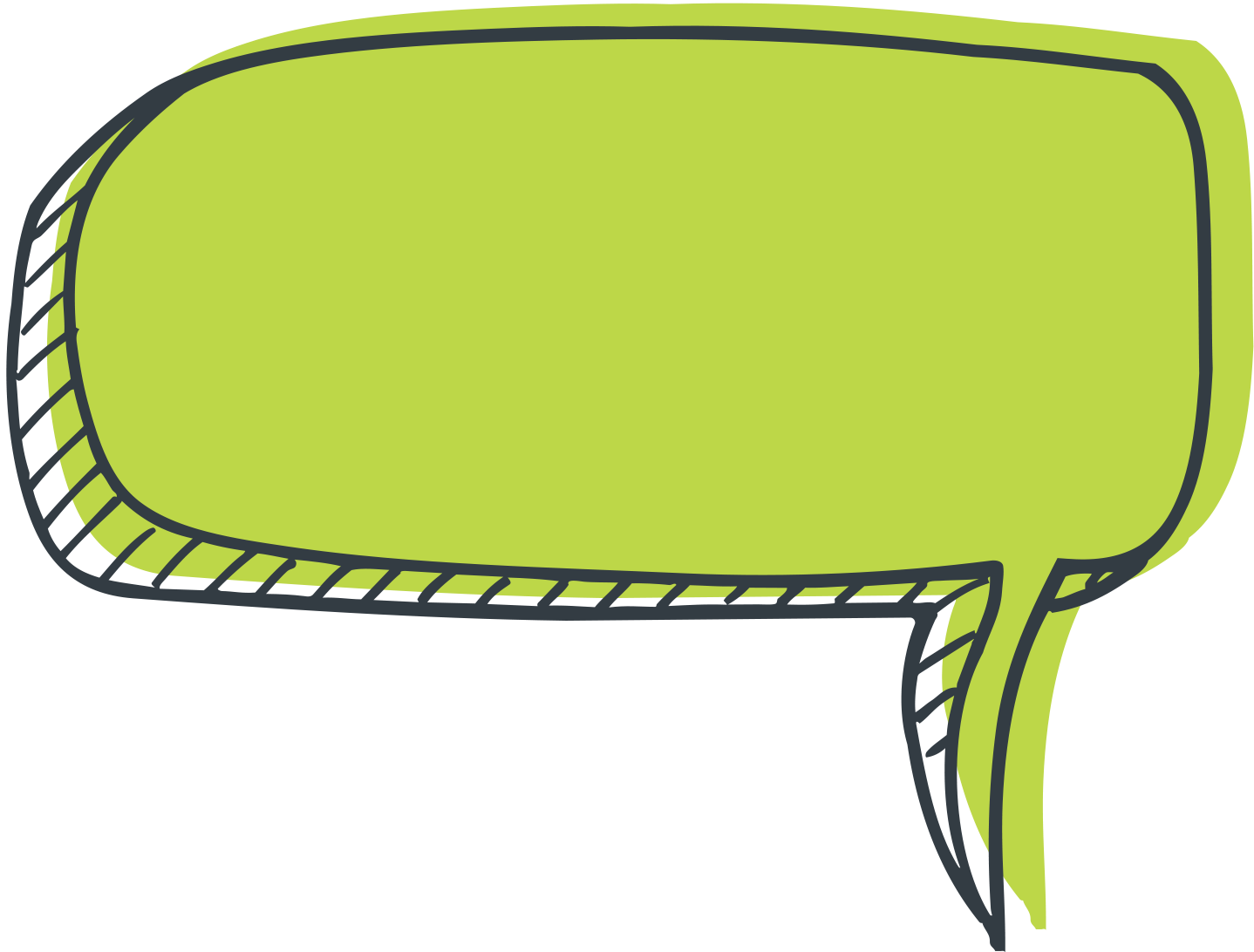 Spórolás
2022-re a chat botok évi 8 milliárd dollárt fognak megtakarítani. 
/Juniper Research/
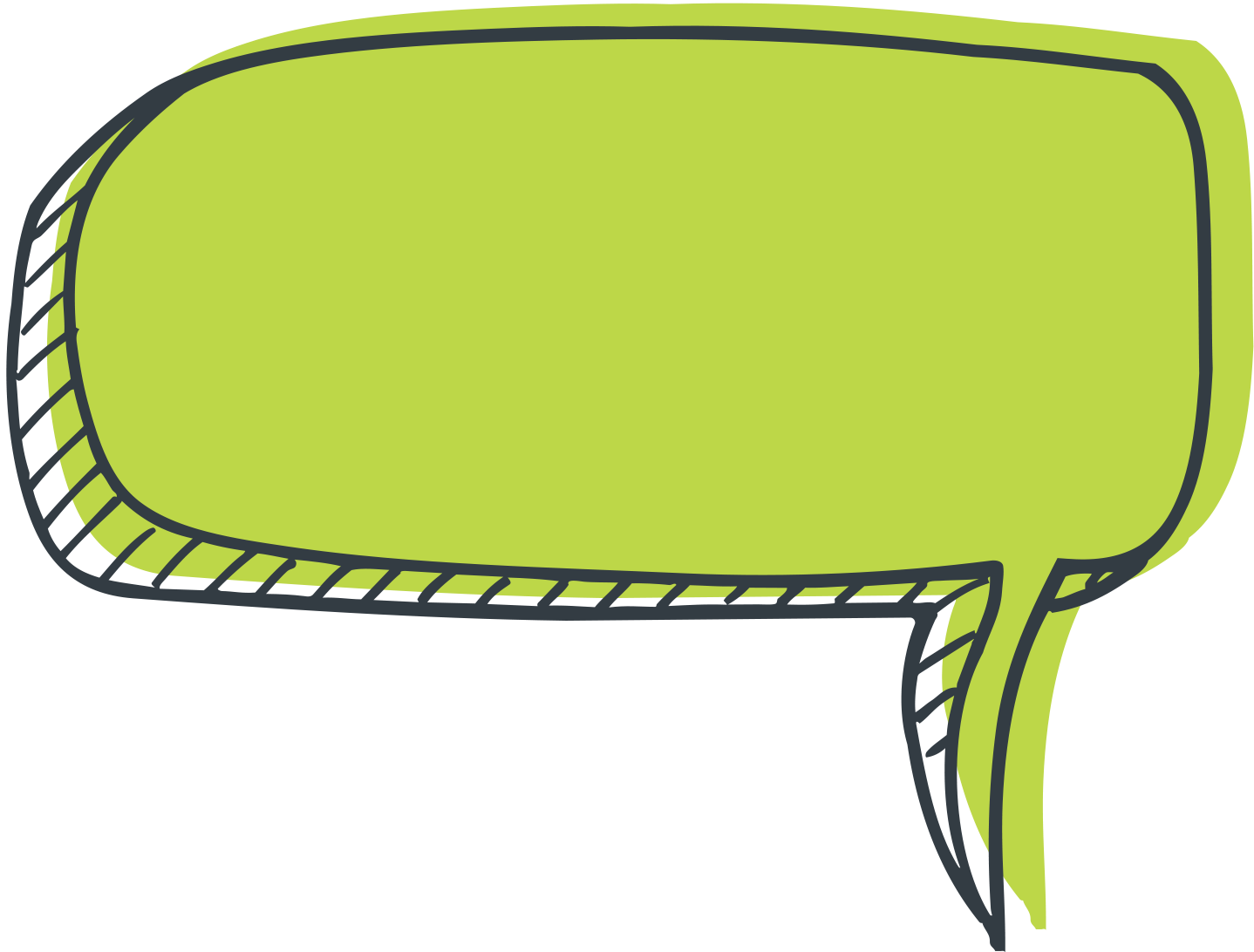 Spórolás
Az ügyfélmegkeresések 40%-a automatizálható…
…autentikáció nélkül!!!
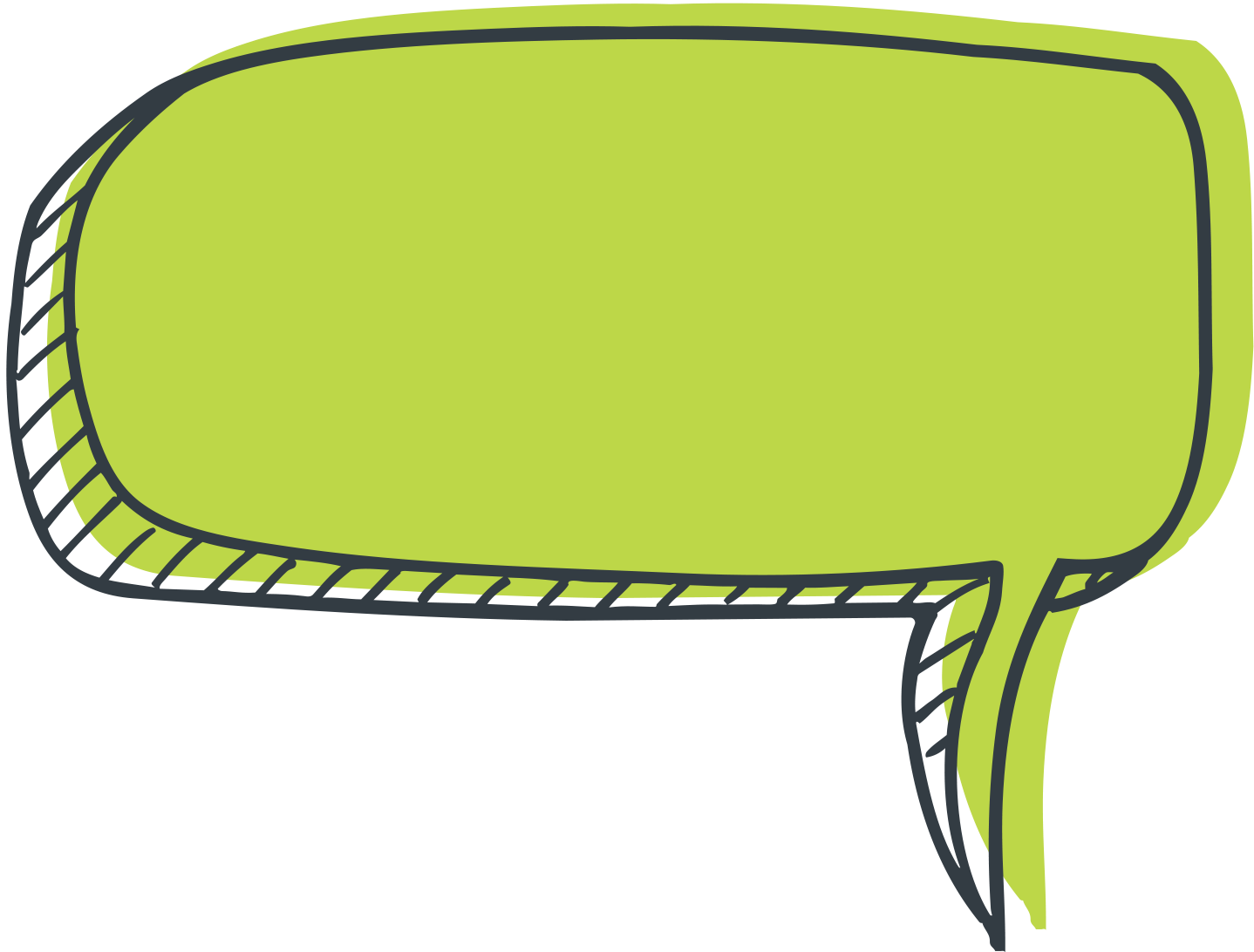 Spórolás
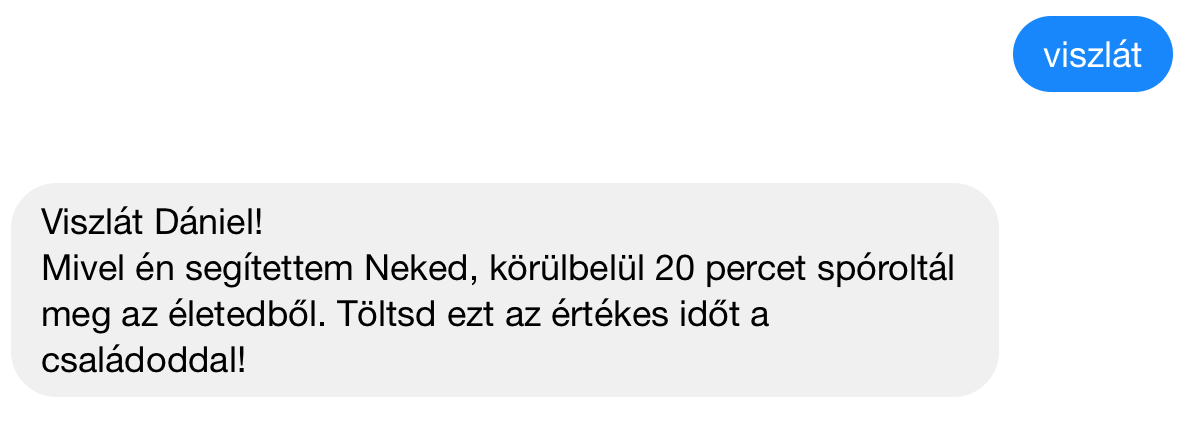 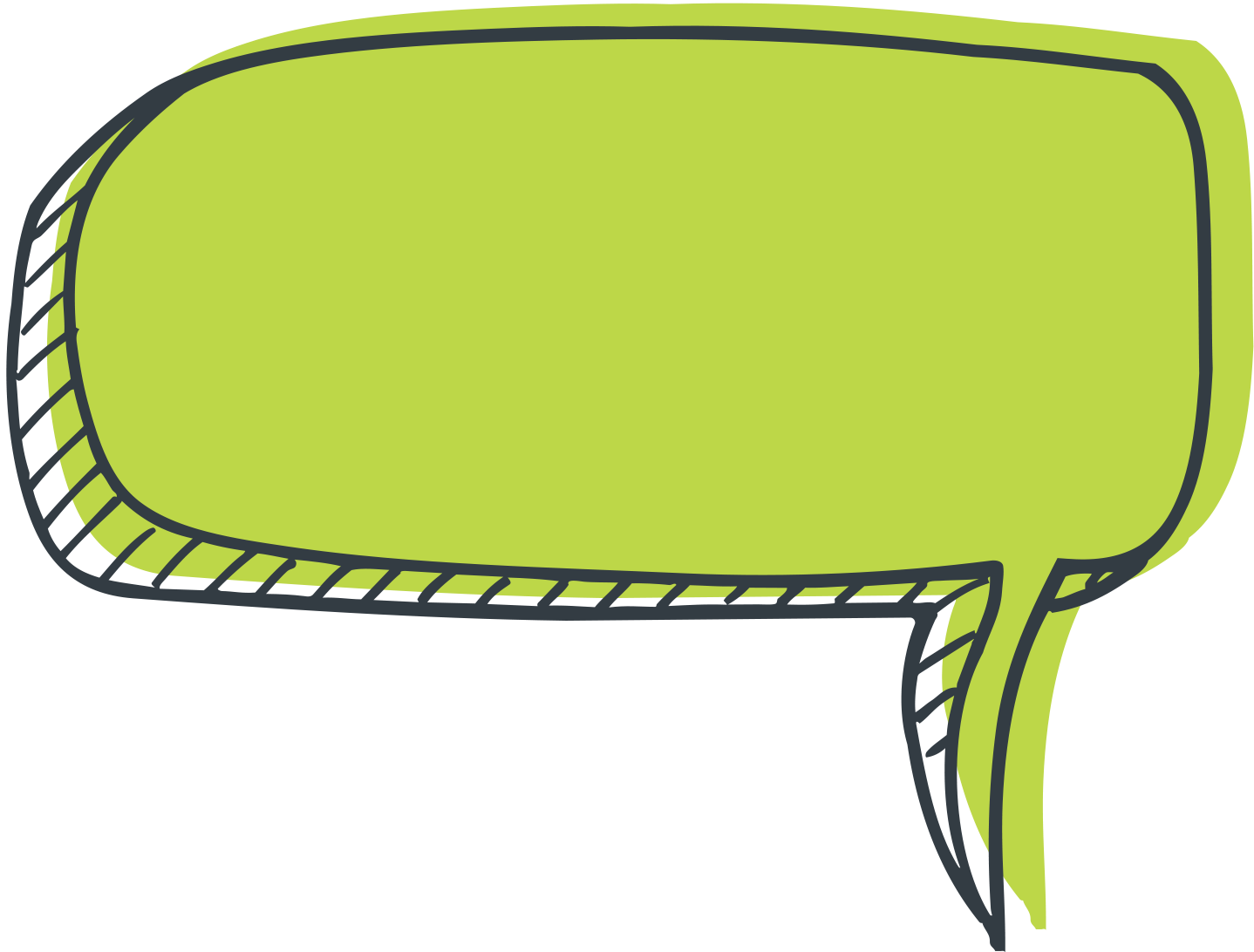 Ki taníthatja?
CSAK MI!
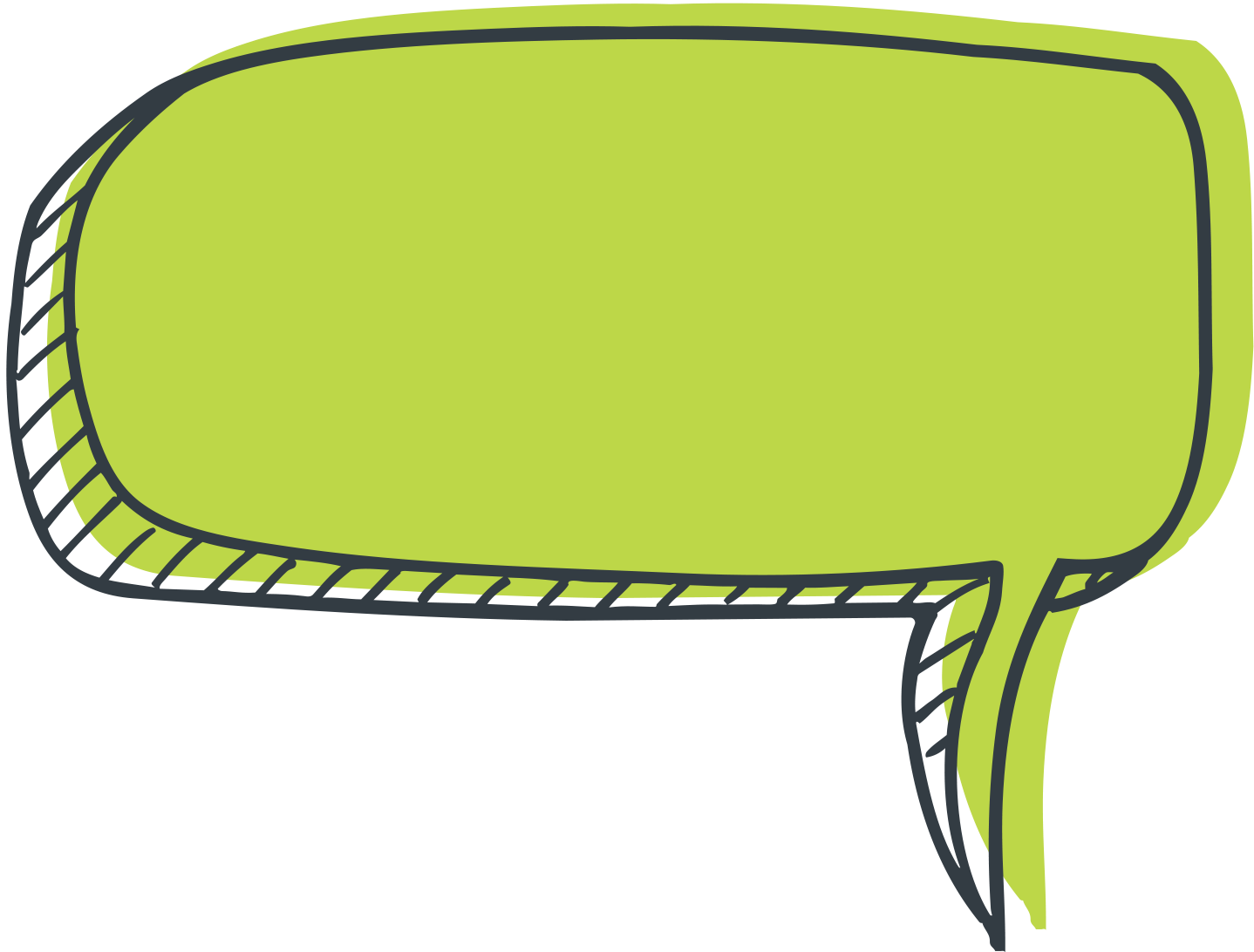 Kell személyiség?
48% szerint fontosabb, hogy a bot megoldja a problémáját.
/Business Insider/
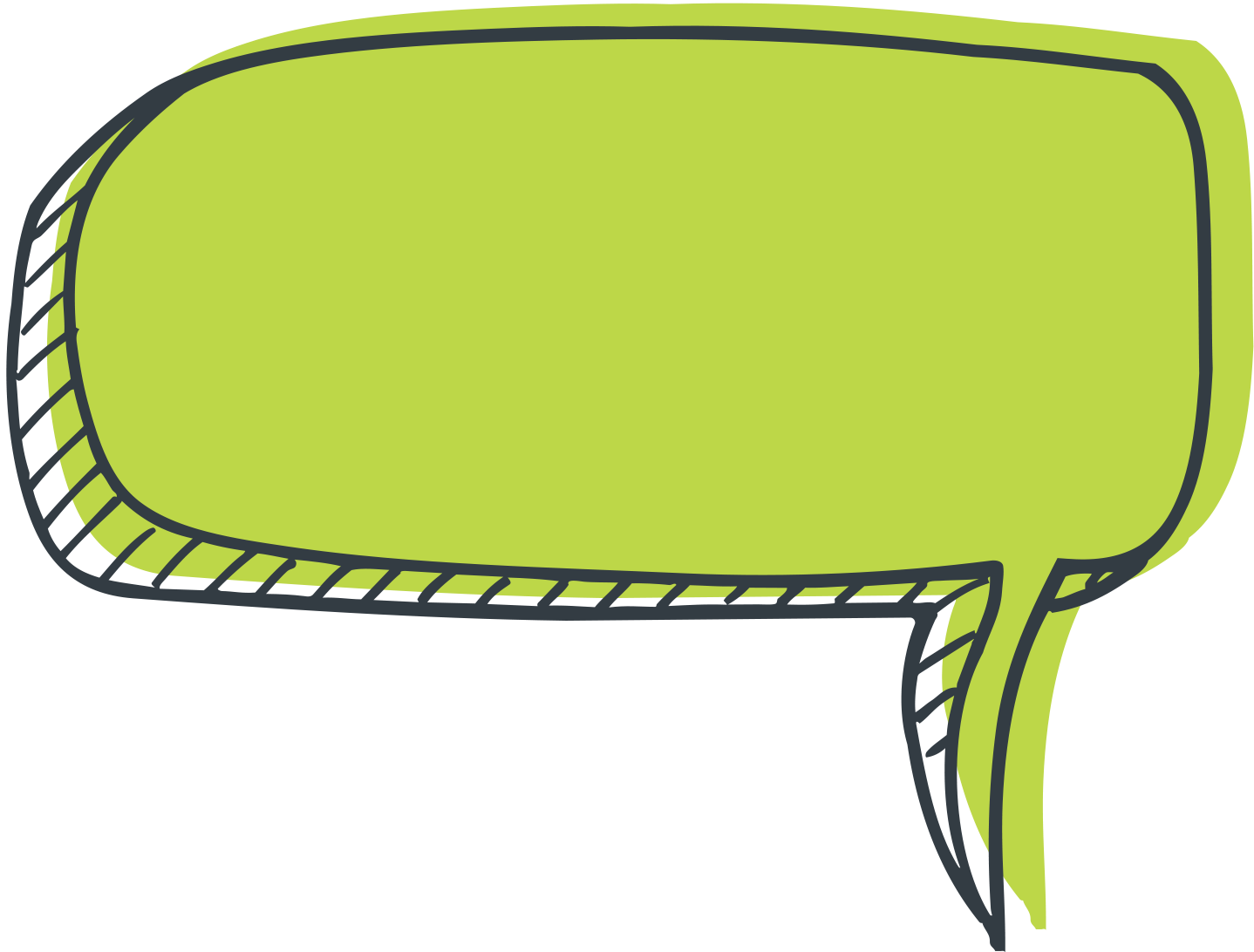 Kell személyiség!
Első benyomás
És ha nem ügyfelünk?!?!
Konverzió
Felhasználószerzés
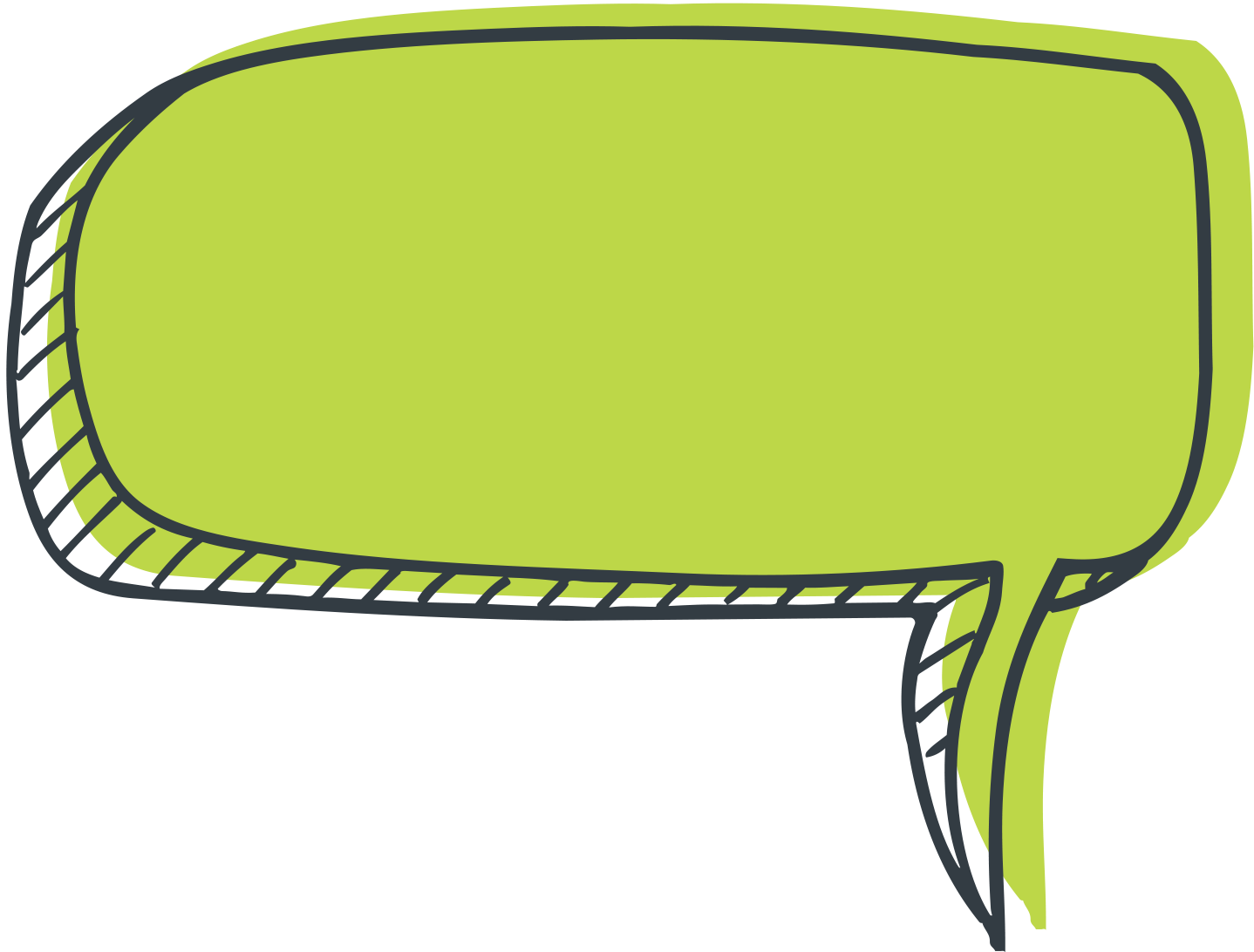 Konverzió
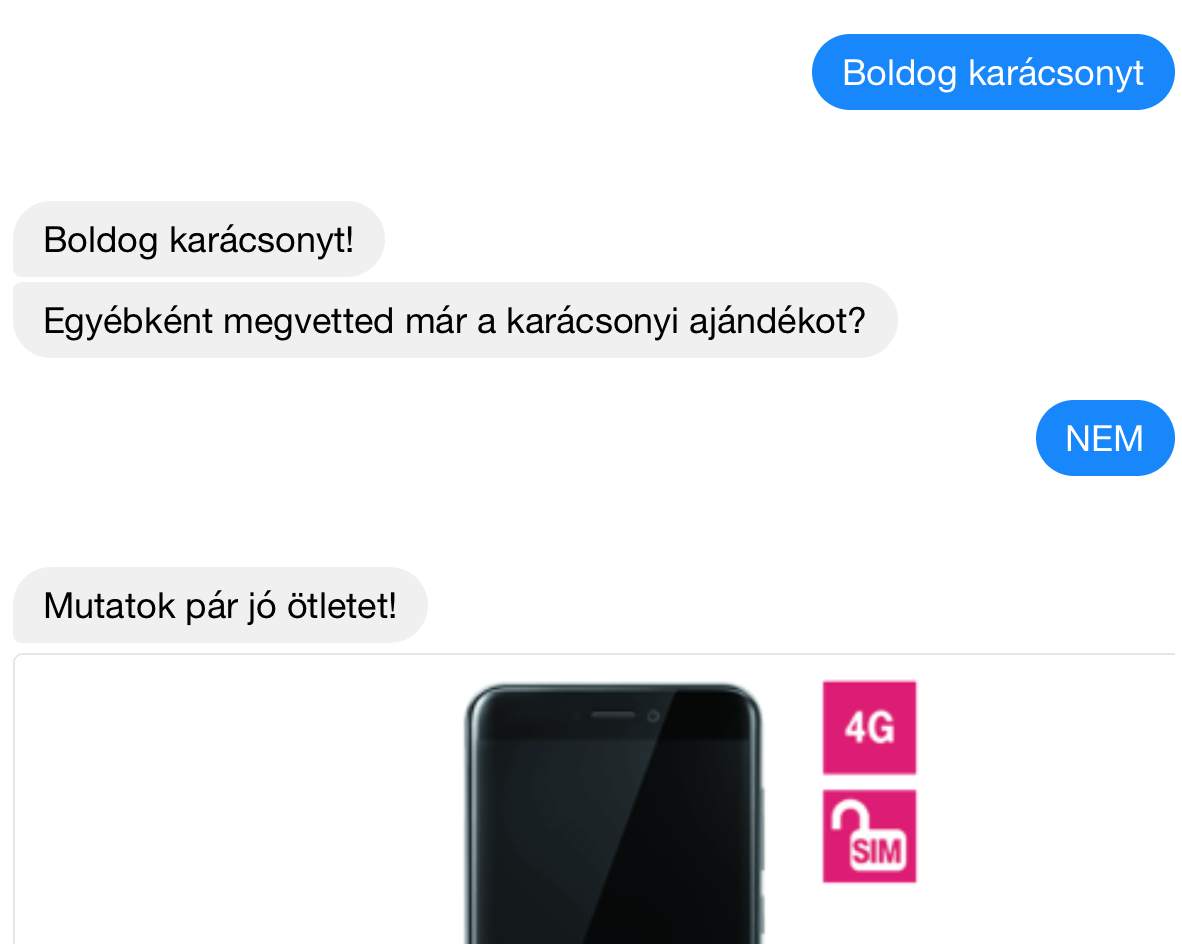 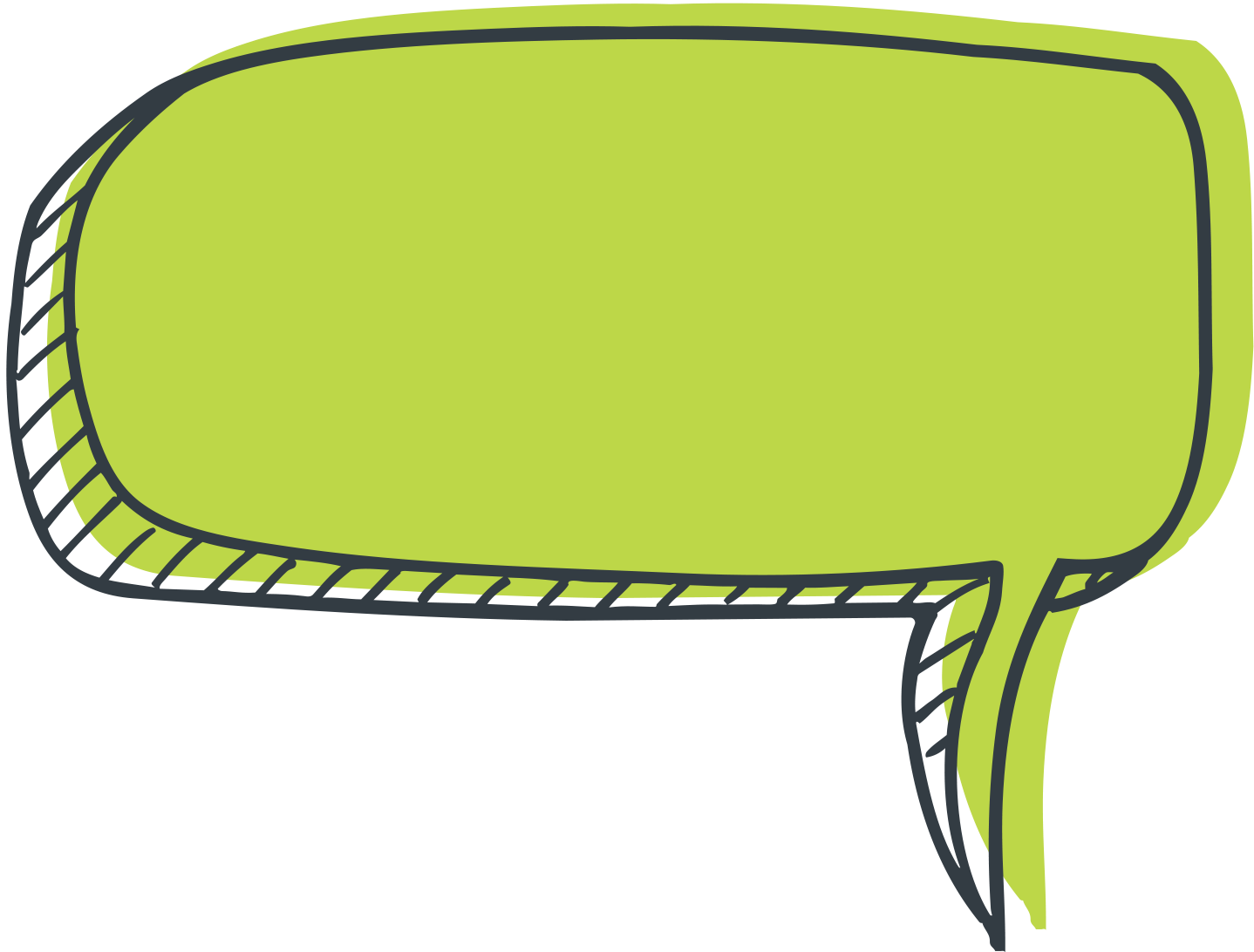 Konverzió
Konverzió
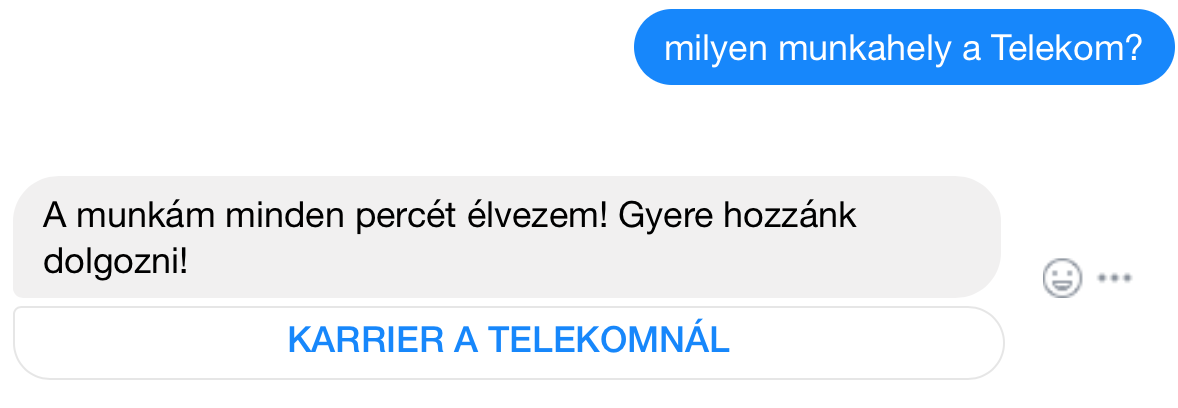 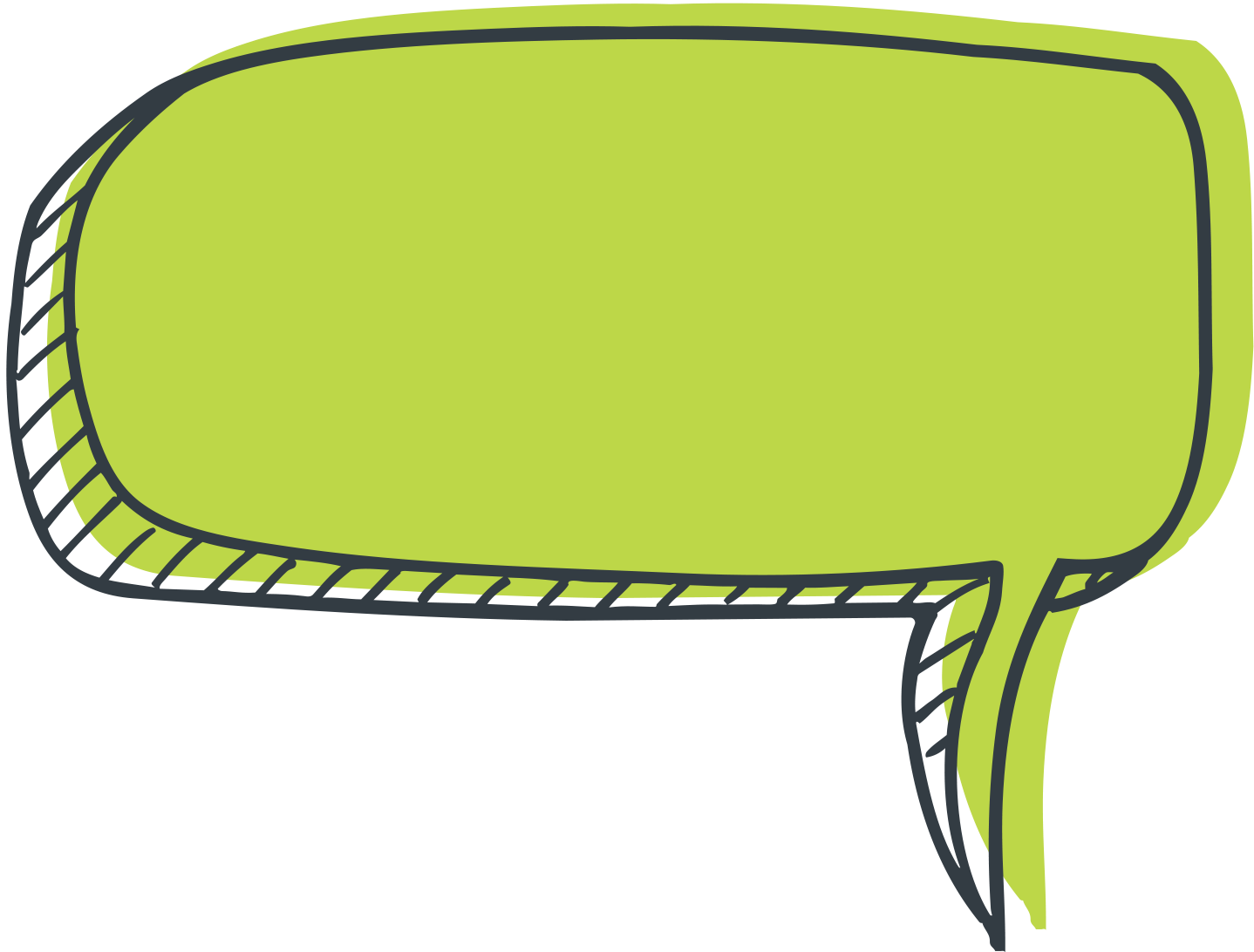 Felhasználószerzés
Kell személyiség?
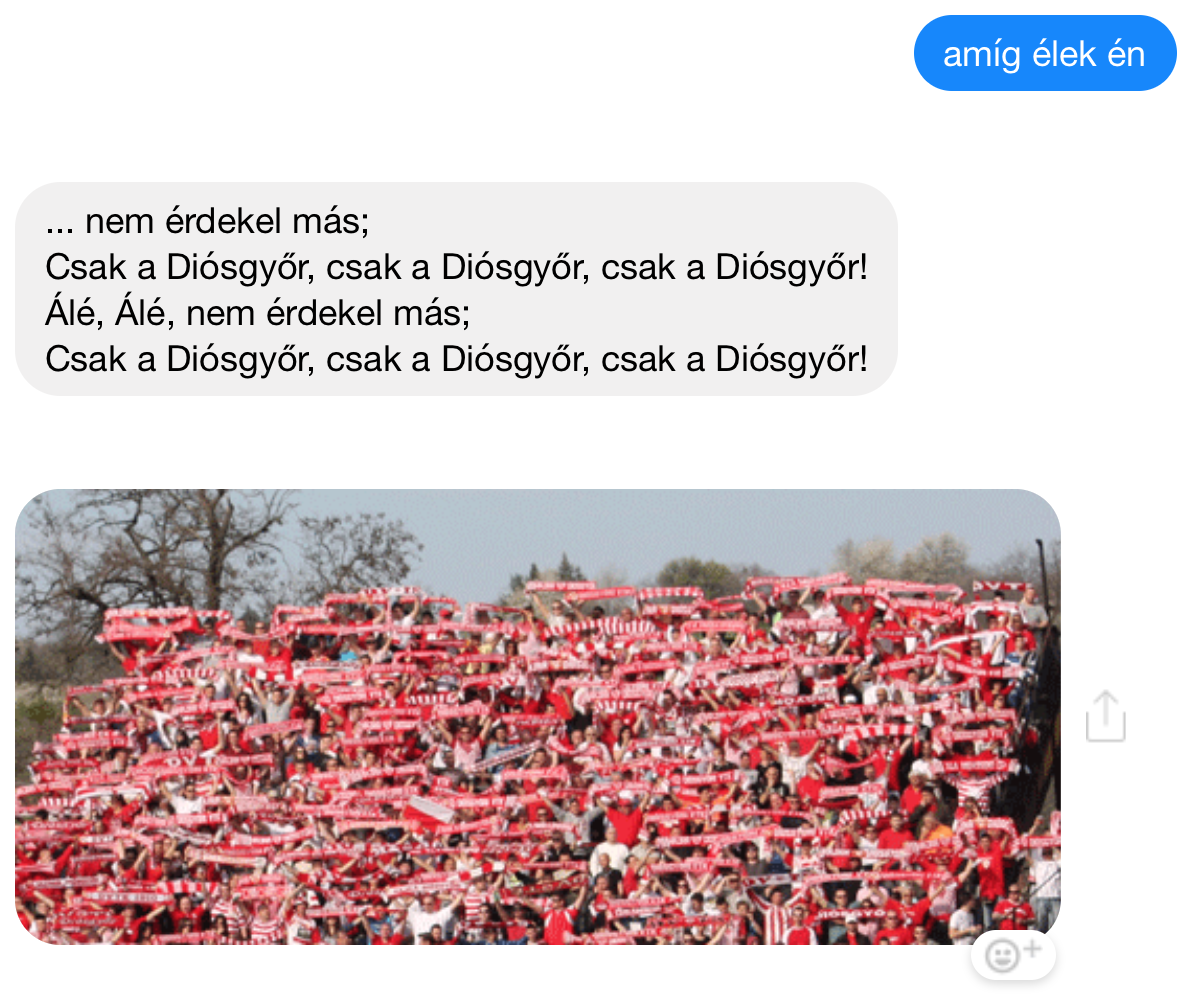 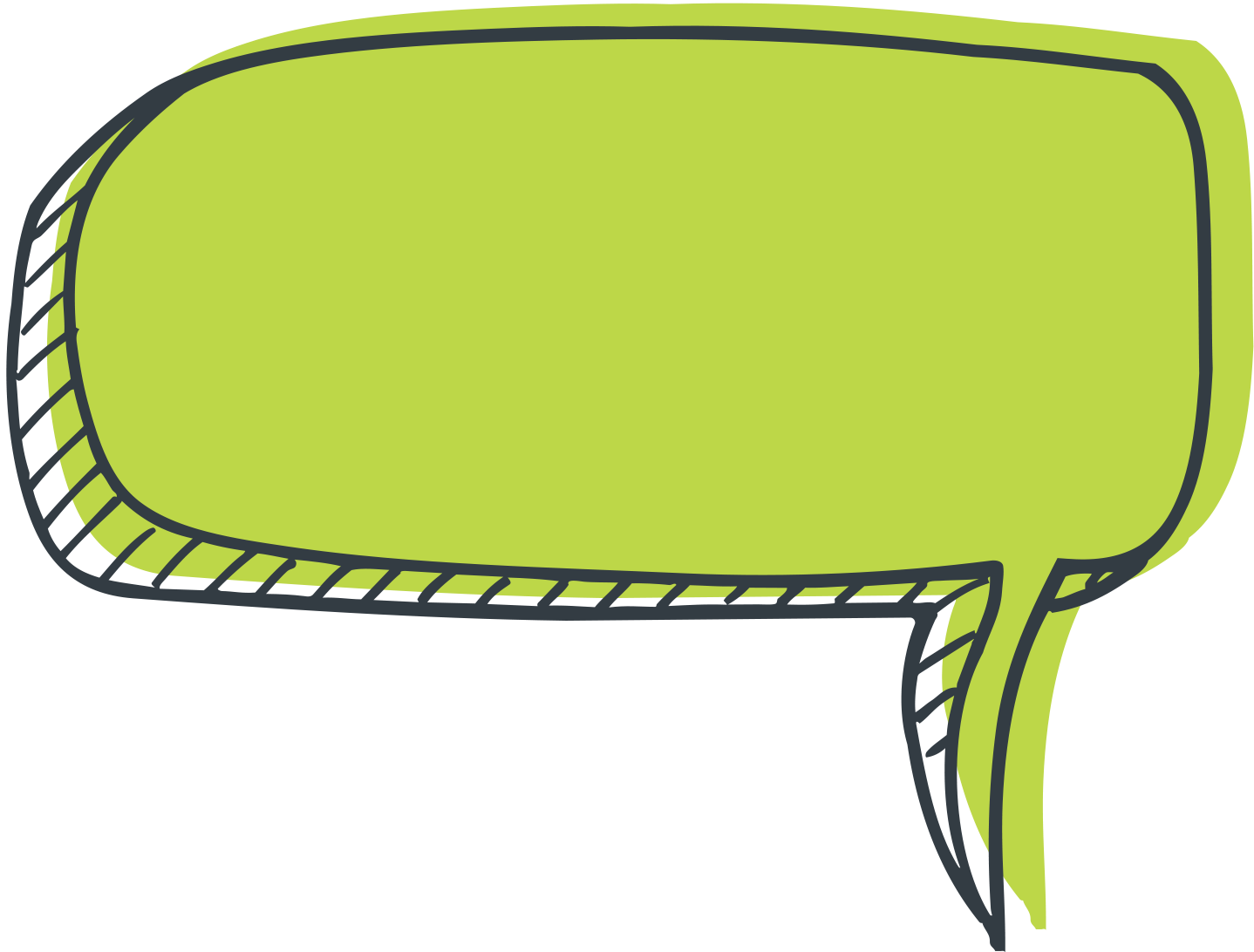 Konverzió
50 kérdéskör
emoji
tudsz…?
élet értelme
család
hobbi
köszönés
dícséret / szidás
vicc / vers
mesélj / kérdezz
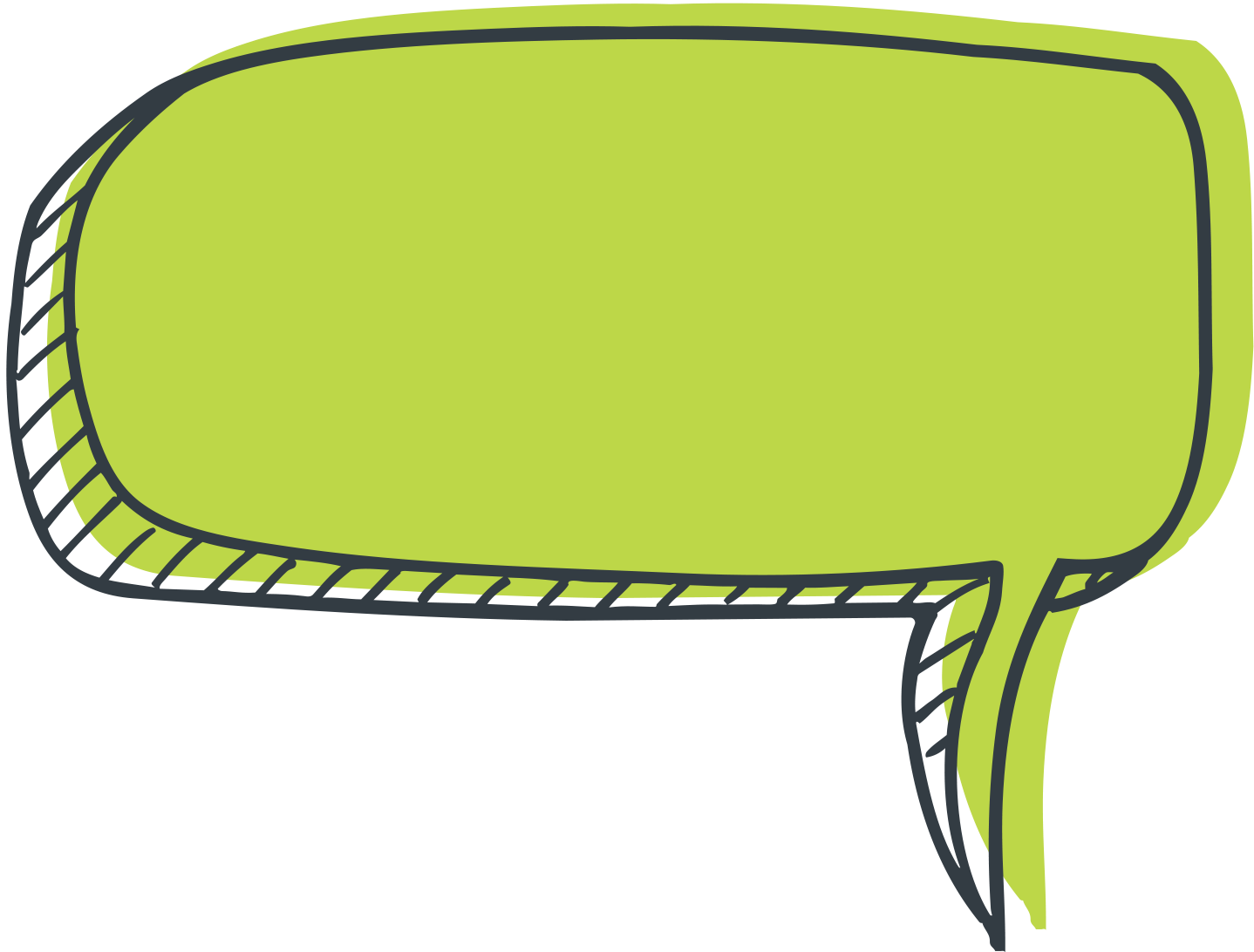 Amit imádtak
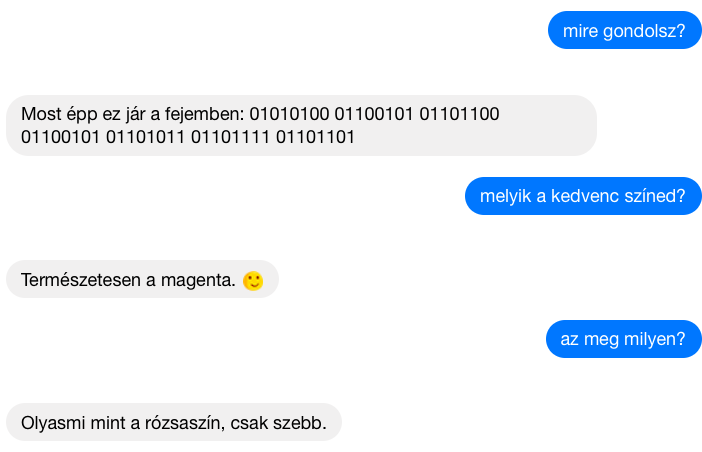 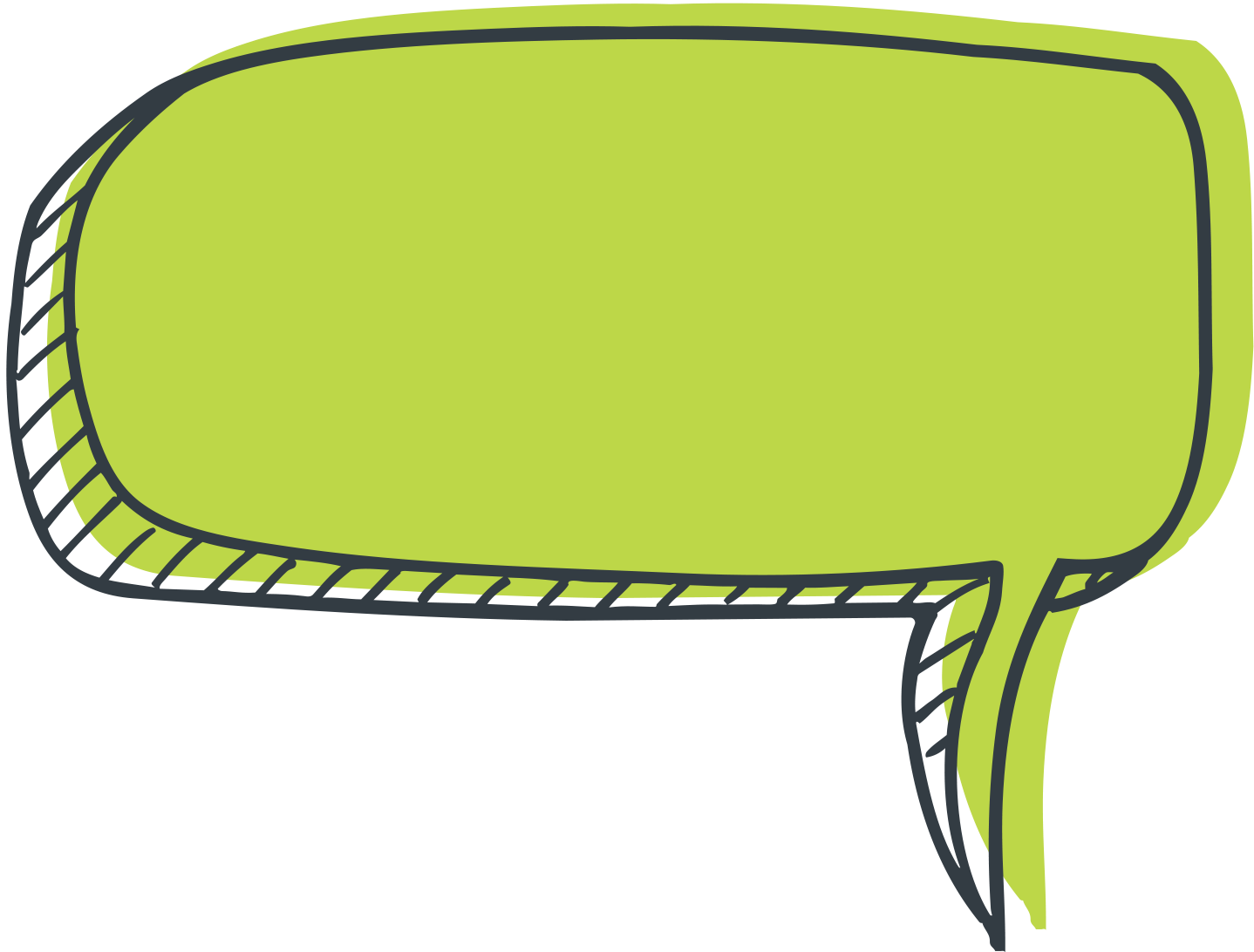 Pssszt!
„akkor jó”
„értem”
„jó neked”
„ez van”
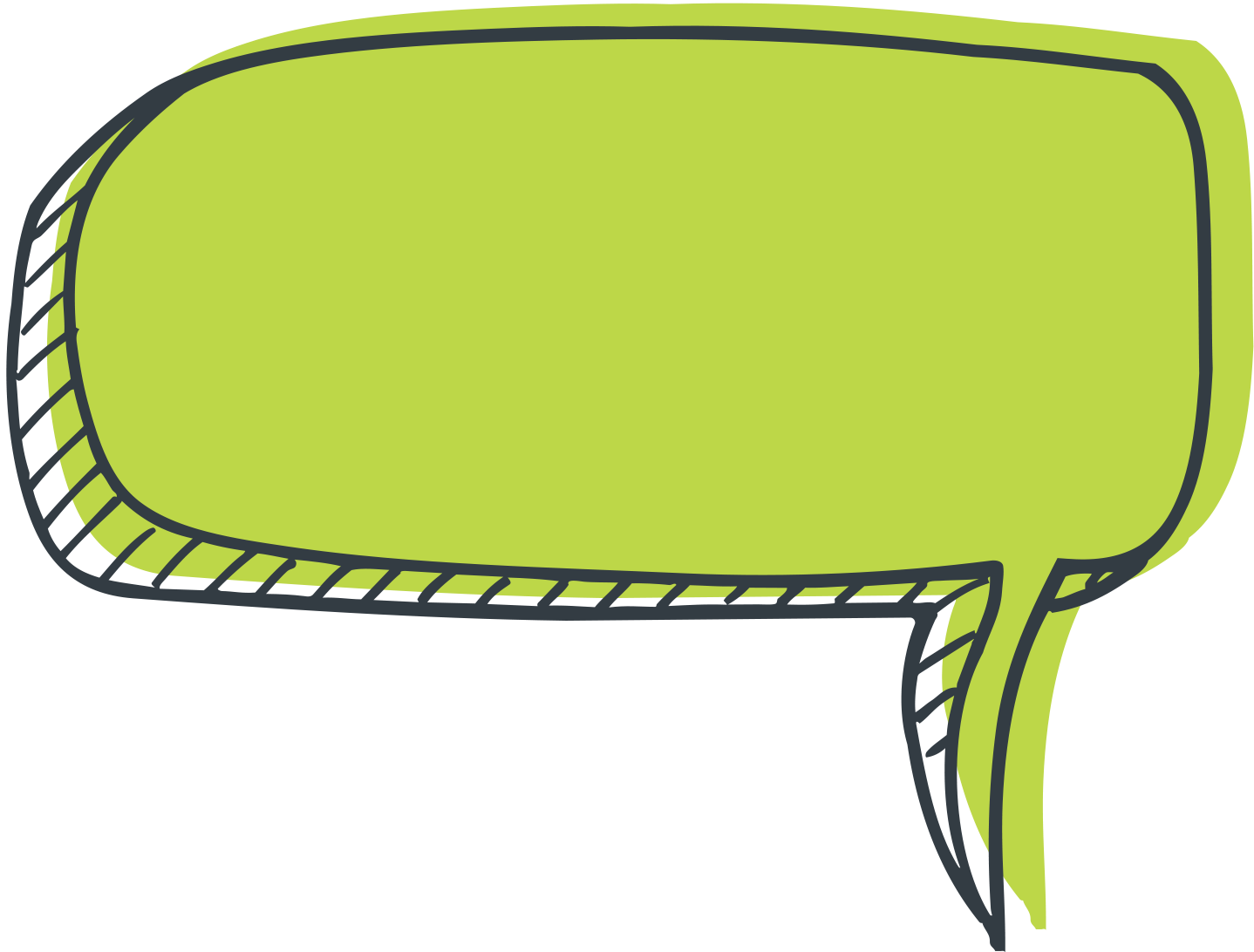 GY.I.K.?
FELEJTSD EL!
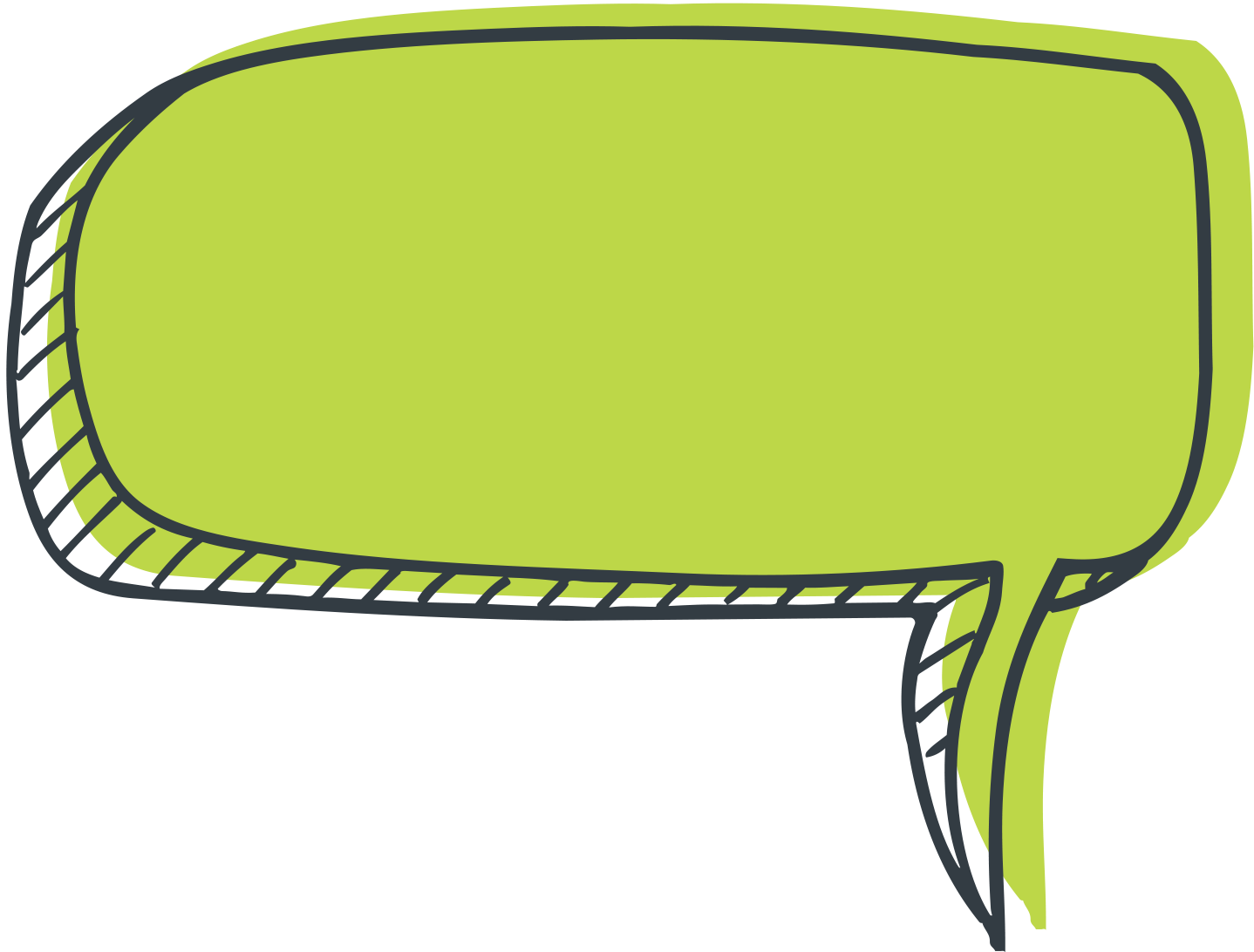 GY.I.K.?
Mi változik a közvetlen üzletszerzési-, piac- illetve közvéleménykutatási célú megkereshetőséget biztosító hozzájárulások kezelésének módjában? Mi a változás oka?
Mi változik a közvetlen üzletszerzési-, piac- illetve közvéleménykutatási célú megkereshetőséget biztosító hozzájárulások kezelésének módjában? Mi a változás oka?
Az Európai Unió 2018. május 25-től hatályba lépő új adatvédelmi rendeletével összhangban (az Európai Parlament és a Tanács (EU) 2016/679 rendelete) megváltozik a „direkt marketing” célú megkereshetőséget szabályozó hozzájárulások megadásának, illetve módosításának módja a Telekom ügyfélszolgálati csatornáiban.  
A változást követően ügyfeleink 4 különböző felhasználási cél tekintetében egyértelmű igen / nem válasszal dönthetik el, hogy a Telekom milyen módon és milyen célra használhatja fel egyes adatait.
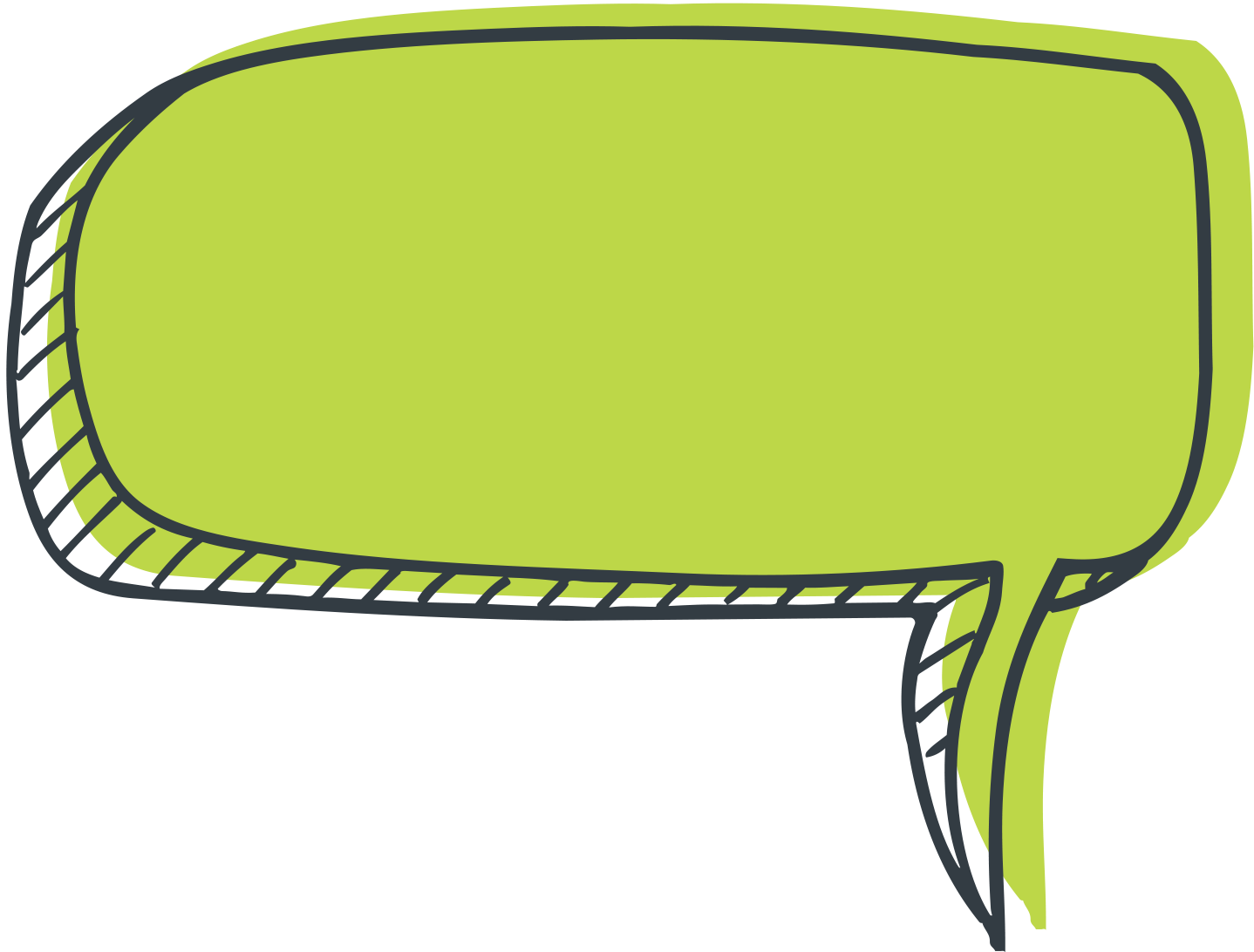 Felhasználók
Mit tud a bot?
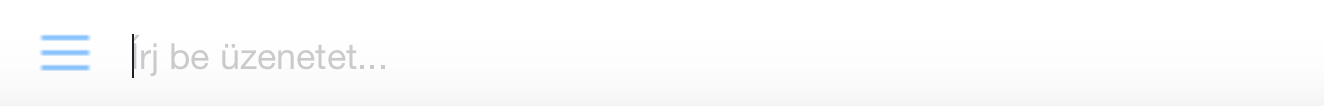 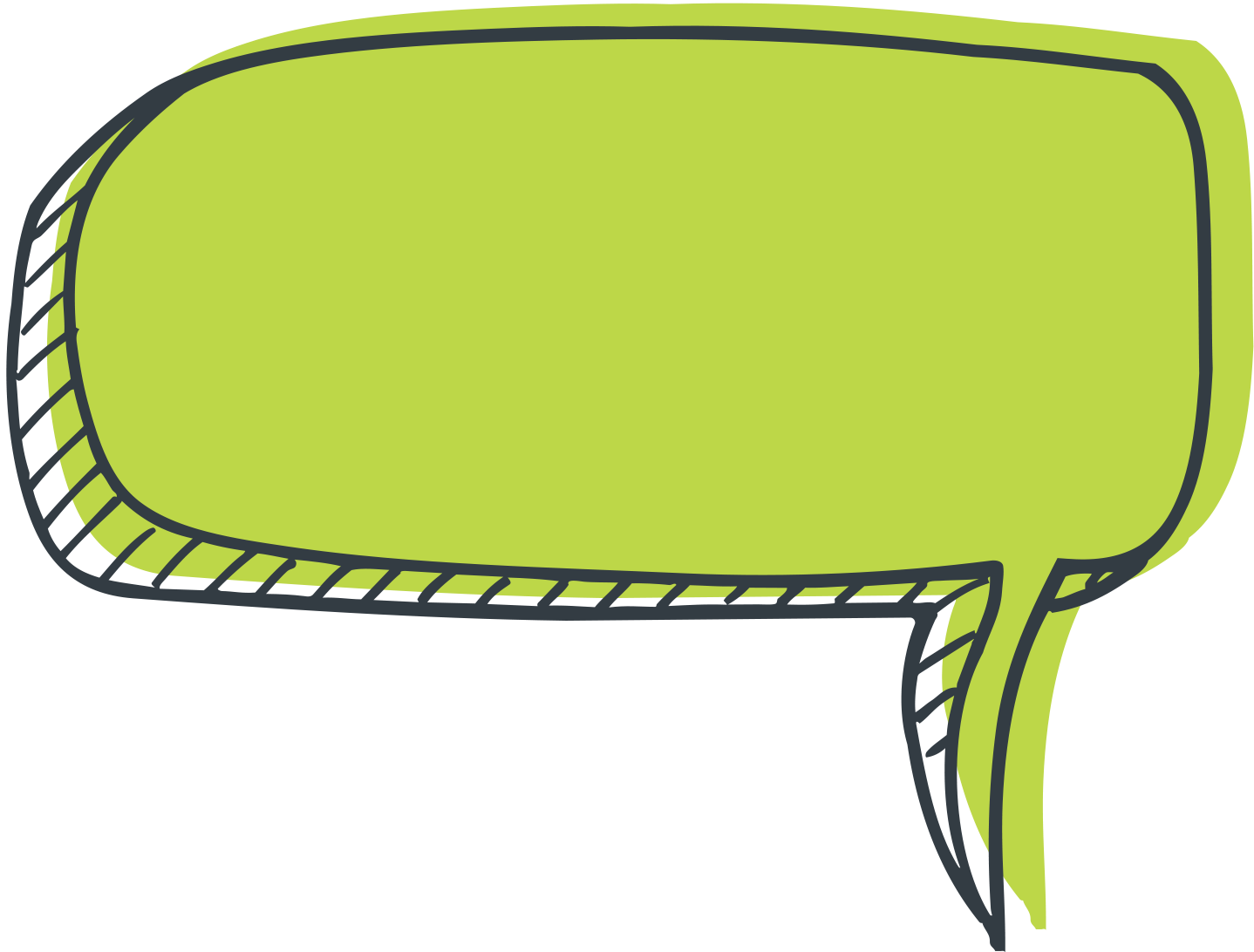 50 kérdéskör
Kép jöhet?
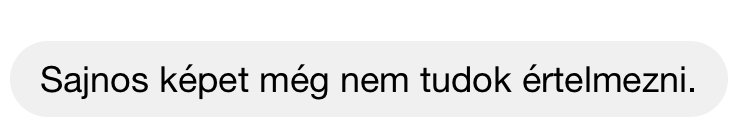 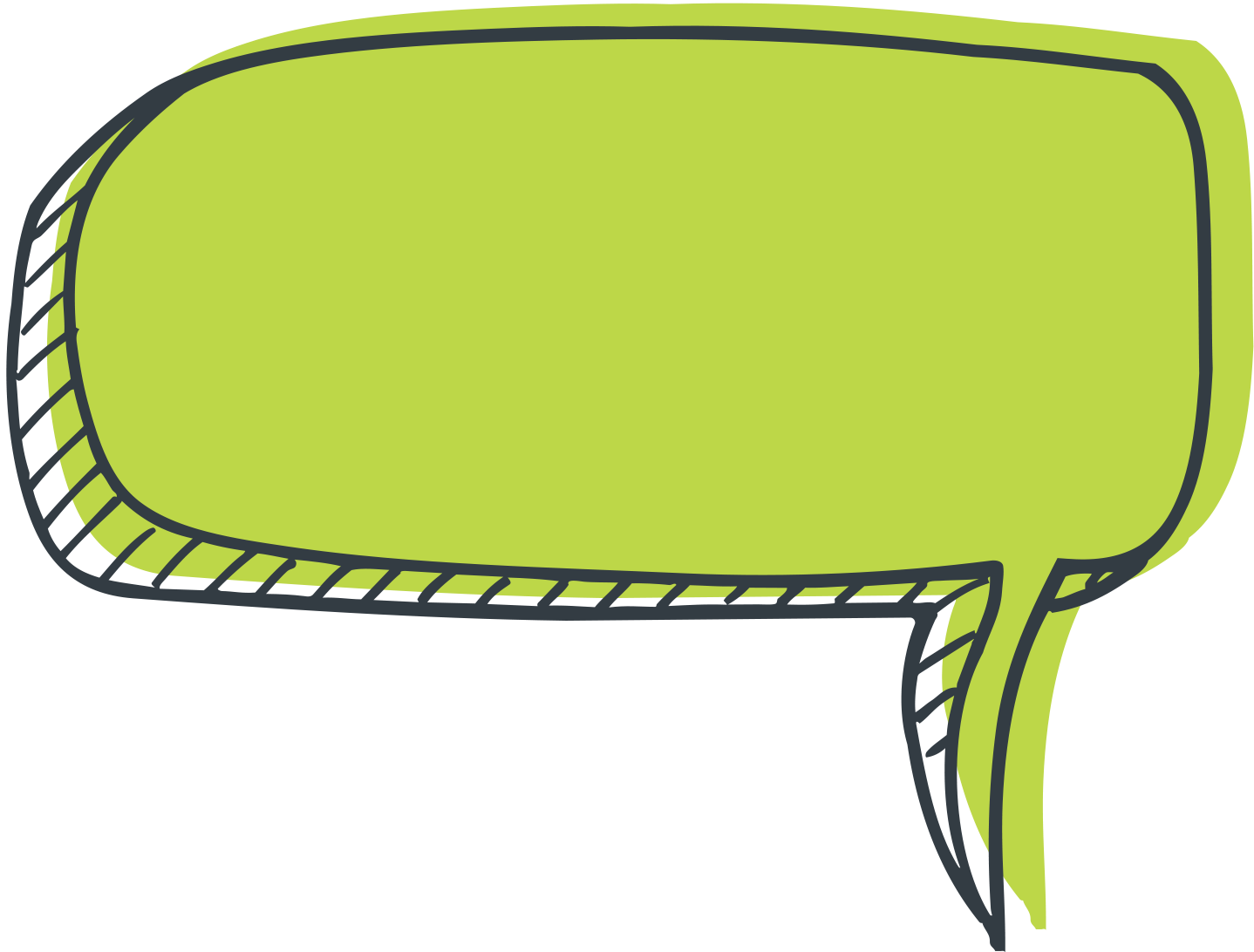 I.A.R.
80% - 100%
“Elfelejtettem a jelszavamat”
“Agyam képtelen felidézni a jelszavamat”
60% - 80%
0% - 60%
“aklsjaknfkalsjfkajdalsd”
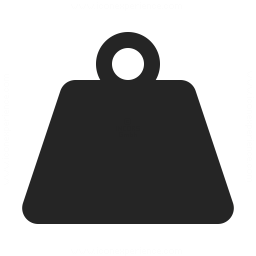 “Emberrel akarok beszélni!”
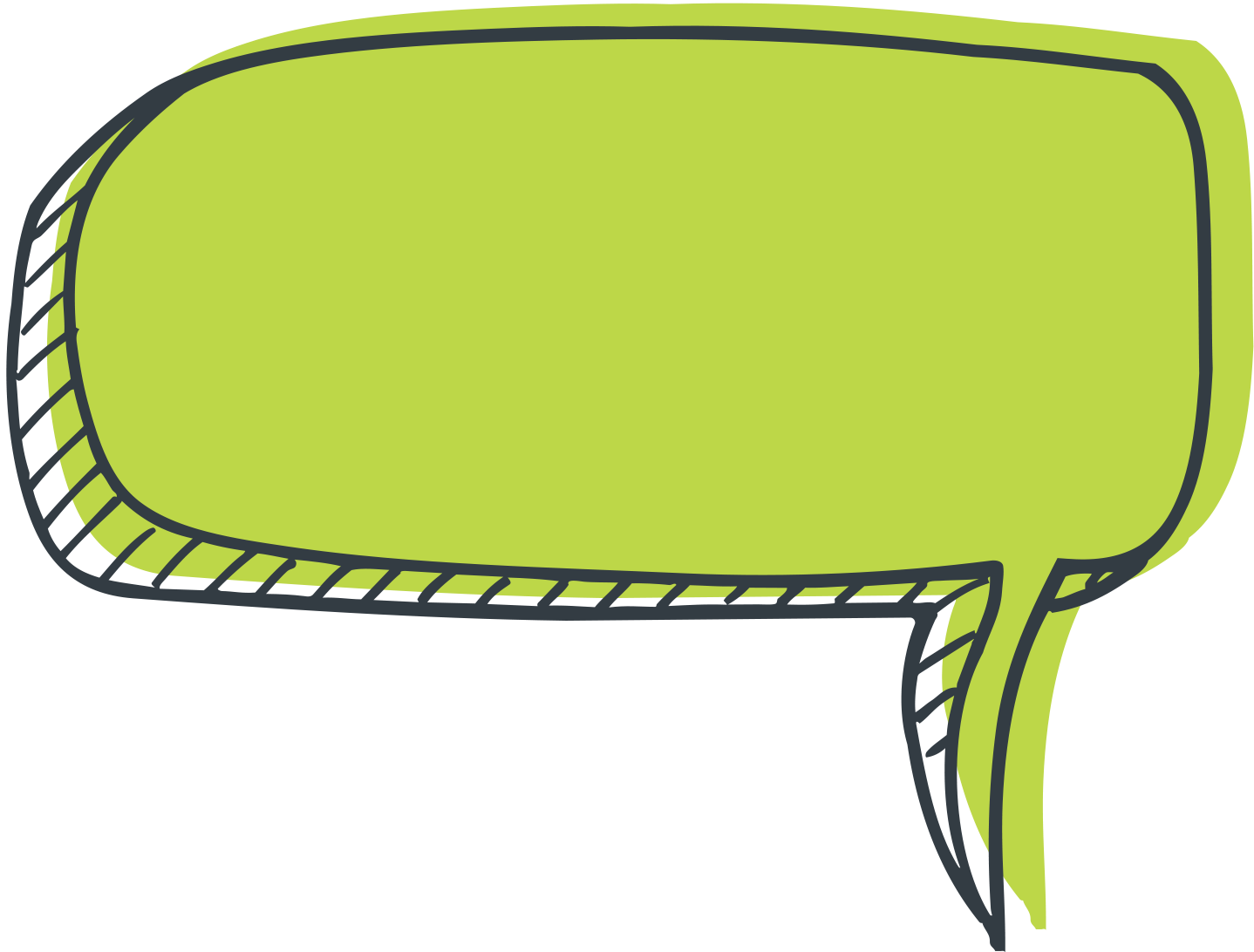 Beszélgessünk!
2020-ra egy áltagember többet fog beszélgetni chatbotokkal, mint a házastársával .
/Gartner/